The Impact of Empowering Pharmacy Technicians (PTs) within Medicines Information to Revolutionise Team Work and Efficiency of Services.
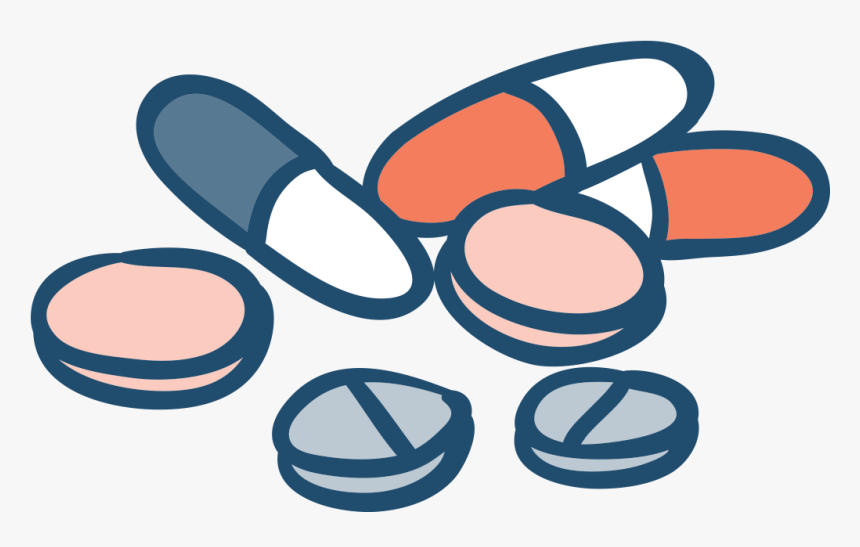 Presented by Rosie Wheeler (she/her)
Specialist Clinical Pharmacist- Leeds Medicines Advice Service 

Current roles 
Impact of Pharmacy Technicians (PTs) and Pre-registration Trainee Pharmacy Technicians (PTPTs)  in Medicines information 
 The Future of PT
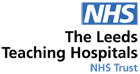 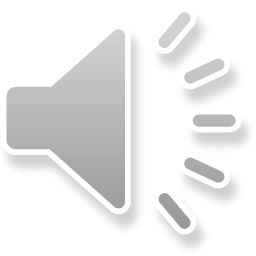 Current Roles
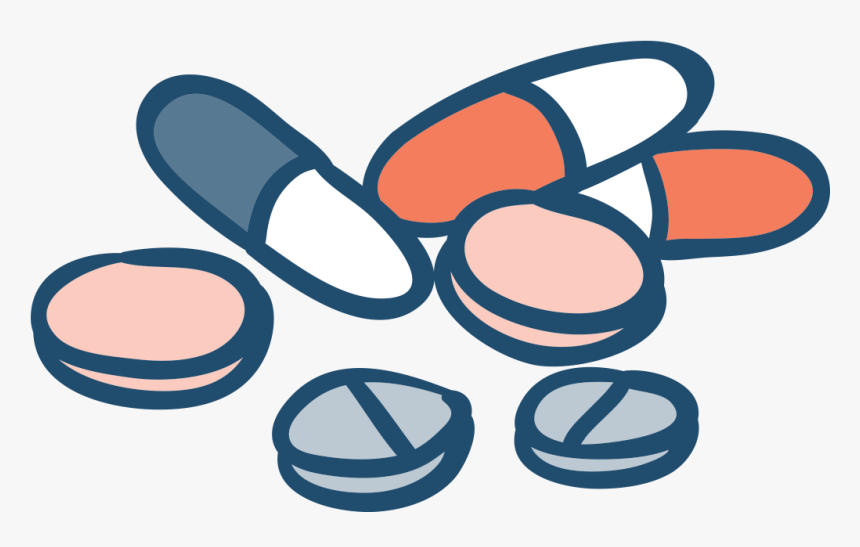 June 2021 pharmacy technicians joined MI team
150 hours of technician cover (equivalent to 1 x full time technician) versus 331 hours of pharmacist cover on average 
Responsibilities 
General housekeeping 
Discharge Queries
Drug alerts and recalls 
Queries within Medicines Information Hub
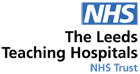 [Speaker Notes: MIthe Medicines information as half days to support with work load]
Outcomes July 2022
Number of Queries Completed July 2022
Student and Rotational Tech feedback
‘I was involved and felt a part of the team.’ 
‘I feel like I learnt a lot from working in LMAS, and it has already been very helpful when working on the wards.’
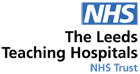 Future of pharmacy technicians in medicines advice
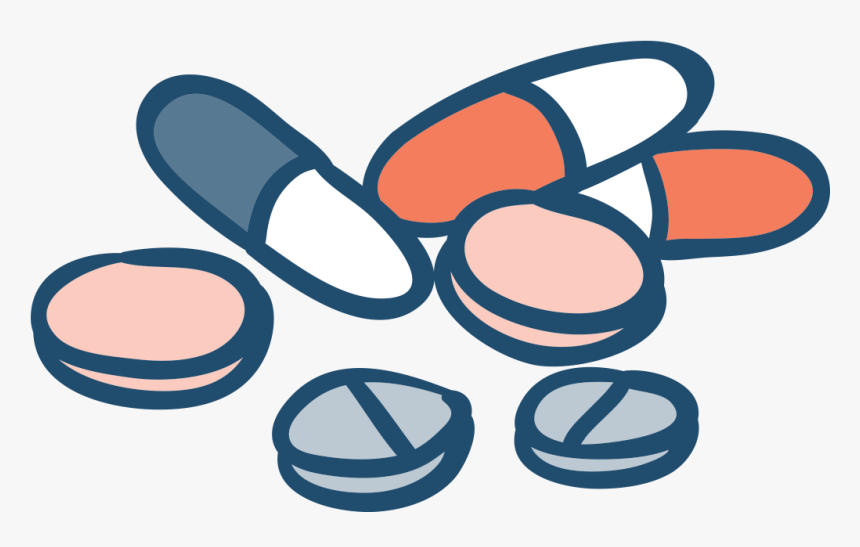 Developing Preregistration trainee pharmacy technician training pack with UKMI 
Lead Pharmacy Technician for medicines advice with a role in:
Complex query answering, 
Training of junior staff,
Review of guidelines and protocol
Leading plans and action for shortages.
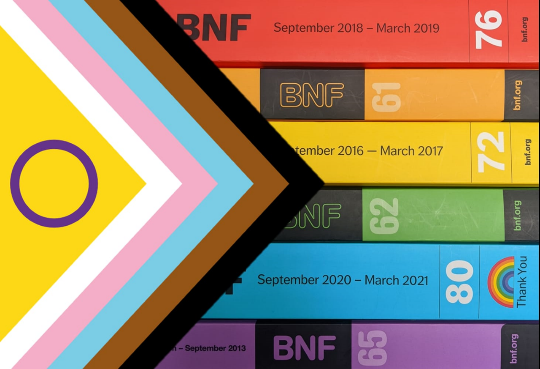 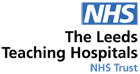